Peer Review TrainingNational Science FoundationArlington, Virginia  August 16, 2012
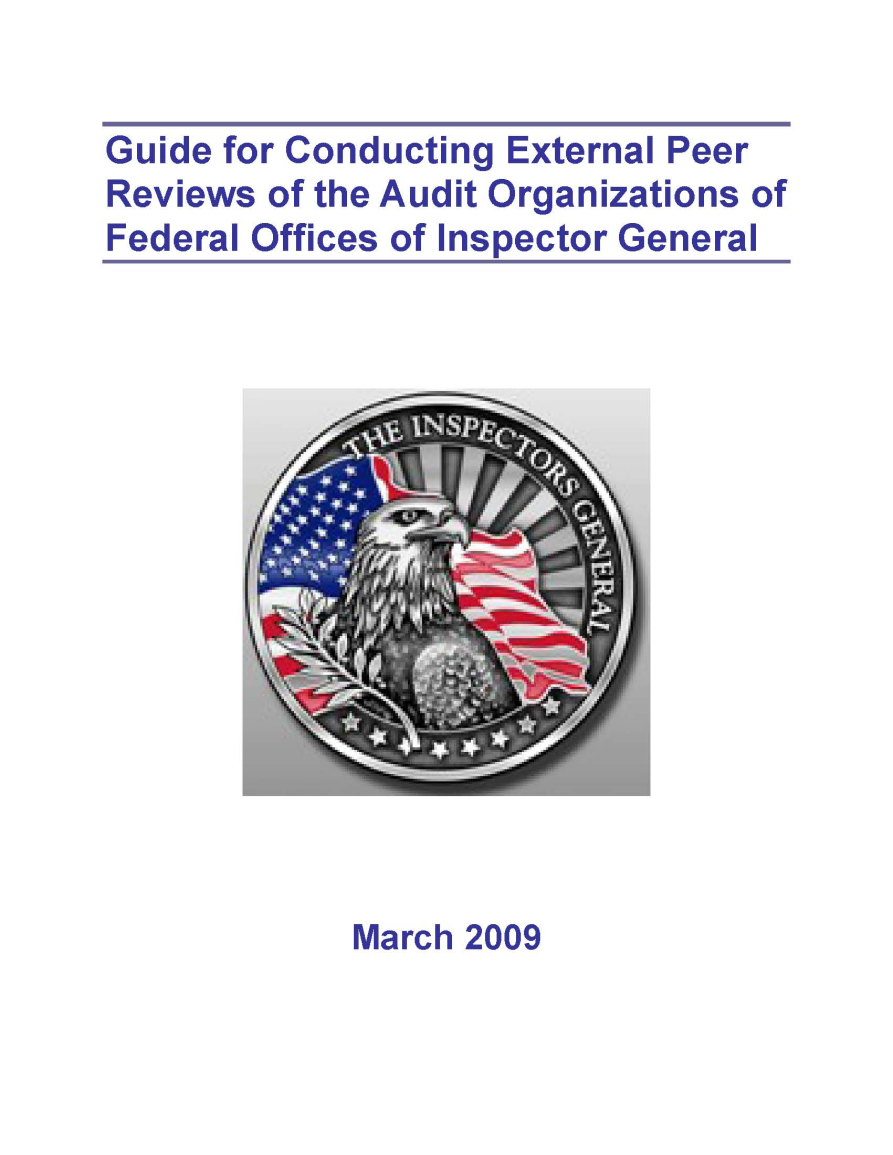 Peer Review
Guide Overview



Bob Taylor
Treasury OIG
(202) 927-5792
TaylorR@oig.treas.gov
Slide 1
What I’ll Talk About—

YB General Standard for Quality Control and Assurance

AICPA Peer Review Standards

Developing and Updating the Guide

Parting Thoughts
Slide 2
Why am I before you today?
Project Lead for updates to the guide (2009 and 2012) 
Served as a team member on a 1997 external peer review and as the lead for a 2003 external peer review
Been subject to external peer reviews since the requirement was added to GAGAS
Slide 3
YB General Standard for Quality Control and Assurance
Terminology for Professional Requirements

Unconditional requirements – GAGAS uses the word must
Presumptively mandatory requirements – Auditors and audit organizations must comply with a presumptively mandatory requirement in all cases where such a requirement is relevant except in rare circumstances. GAGAS uses the word should 
Government Auditing Standards (2011 Revision), paragraph 2.15
Slide 4
YB General Standard for Quality Control and Assurance
In rare circumstances…
should perform alternative procedures to achieve the intent of that requirement
expected to arise only when the requirement is for a specific procedure to be performed and, in the specific circumstances of the audit, that procedure would be ineffective in achieving the intent of the requirement
must document their justification for the departure and how the alternative procedures performed in the circumstances were sufficient to achieve the intent of that requirement

Government Auditing Standards (2011 Revision), paragraph 2.16
Slide 5
YB General Standard for Quality Control and Assurance
Audit organizations performing GAGAS audits must 

establish and maintain a system of quality control that is designed to provide the audit organization with reasonable assurance that the organization and its personnel comply with professional standards and applicable legal and regulatory requirements

have an external peer review performed by reviewers independent of the audit organization being reviewed at least once every 3 years

Government Auditing Standards (2011 Revision), paragraph 3.82
Slide 6
YB General Standard for Quality Control and Assurance
System of Quality Control – 2011 Revision continues a requirement introduced in the 2007 Revision 
Audit organizations should analyze and summarize the results of its monitoring process at least annually to
identify any systemic or repetitive issues needing improvement
recommend corrective action
communicate to appropriate personnel any deficiencies noted and recommend remedial action


Government Auditing Standards (2011 Revision), paragraph 3.95
Slide 7
YB General Standard for Quality Control and Assurance
More descriptive about safe custody and retention of audit documentation
Policies and procedures for safe custody and retention for a time sufficient to satisfy legal, regulatory, and administrative requirements for records retention
Audit organizations should establish effective IT systems controls for accessing and updating the audit documentation
Slide 8
YB General Standard for Quality Control and Assurance
Scope of peer review
First peer review covers a review period ending no later than 3 years from beginning of first YB audit 
Generally 1 year (peer review programs and audit organizations may choose a longer period)
Review quality control policies and procedures
Consider internal monitoring procedures
Review selected auditors’ reports and related documentation
Review other documents (e.g., independence documentation, CPE records, HR files)
Slide 9
YB General Standard for Quality Control and Assurance
Scope of peer review (cont’d)
Interview select professional staff at various levels to assess understanding of and compliance with relevant quality control policies and procedures
The peer review team performs an assessment of peer review risk to help determine the number and types of audits s to select
Cross-section of GAGAS engagements
Slide 10
YB General Standard for Quality Control and Assurance
Scope of peer review (cont’d)
Cross-section of work subject to the reviewed audit organization’s quality control system, including one or more YB audits (generally applicable to audit organizations that perform a small number of YB audits compared to other audits)
Timeframe/due date – established by administering entity (for us, the CIGIE Audit Committee); extension beyond 3 months granted by administering entity and GAO
Slide 11
YB General Standard for Quality Control and Assurance
Peer review team should—
Collectively has current knowledge of GAGAS and government auditing
Independent (both organization and individual review team members) of audit organization being reviewed, its staff, and selected audits
Sufficient knowledge of how to perform a peer review (OJT, training courses, or both)
Prior experience on peer review or internal inspection team desirable
Slide 12
YB General Standard for Quality Control and Assurance
Peer review reporting
One or more written reports
Describe scope of the peer review
Opine on system of quality control – design and compliance
Specify the professional standards to which the audit organization is being held (e.g., GAGAS) 
Refer to separate written communication, if one
Slide 13
YB General Standard for Quality Control and Assurance
Peer review reporting (cont’d)
Peer review team uses professional judgment in deciding type of report
Types of peer review reports
Peer review rating of “pass” 
system of quality control suitably designed and complied with to reasonably assure performing and reporting in conformity with professional standards in all material respects
Slide 14
YB General Standard for Quality Control and Assurance
Types of Peer Review Reports (cont’d)
Peer review rating of “pass with deficiencies”
reasonably assure in all material respects with the exception of a certain deficiency or deficiencies (described in report) 
Peer review rating of “fail”
Based on significant deficiencies (described in report), system is not suitably designed to reasonably assure, or audit organization has not complied with system to reasonably assure
Slide 15
YB General Standard for Quality Control and Assurance
Scope limitations – conditions that preclude application of peer review procedure(s) and objectives of procedure(s) cannot be accomplished through alternative procedures
Type of report is modified in the scope paragraph, body and opinion paragraph
Either in the peer review report or in a separate written communication, the peer review team should describe deficiencies and significant deficiencies in detail, along with recommendations
Slide 16
YB General Standard for Quality Control and Assurance
Peer review reports should be publicly available
For example, post on your Web site
Public availability of separate communication not required
Internal audit organizations that report internally to management and those charged with governance (meaning us, in the context of paragraph 3.31) should provide a copy of the peer review report to those charged with governance
Slide 17
AICPA Peer Review Standards
Why important?
AICPA has been at it a long time 
AICPA has provided the framework
AICPA revised standards effective for peer reviews beginning on/after January 1, 2009
Revision significantly changed reporting
Out – (you will see these terms in the 2007 YB)
Unmodified Report, Modified Report, Adverse Report 
Methodology, limitations verbiage (reference made to website for this information)
Letter of Comment
Slide 18
AICPA Peer Review Standards
In – 
Peer review ratings of pass, pass with deficiencies, fail (you will see these terms in the 2011 YB)
Set of definitions for classifying conditions
matter – typically a “no” answer on a peer review questionnaire that warrants further consideration

finding – a condition in the system of quality control or compliance with it such that there is more than a remote possibility of not performing or reporting in conformity with applicable professional standards
If findings do not raise to the level of deficiency or significant deficiency, the peer review rating is pass
Slide 19
AICPA Peer Review Standards
deficiency – one or more findings that due to the nature, causes, pattern, or pervasiveness, could create a situation in which the audit organization does not have reasonable assurance of performing/reporting in conformity with applicable professional standards in one or more important respects
If deficiencies do not raise to the level of significant deficiencies, the peer review rating is pass with deficiencies

significant deficiency – one or more deficiencies that results from a condition in the audit organization’s system of quality control or compliance with is such that the system of quality control taken as a whole does not provide the audit organization with reasonable assurance of performing/reporting in conformity with applicable professional standards in all material respects
the peer review rating is fail
Slide 20
AICPA Peer Review Standards
Other considerations
Scope limitations handled as pass (with a scope limitation), pass with deficiencies (with a scope limitation), and fail (with a scope limitation)
Instead of a Letter of Comment, findings are filed with the administering entity (e.g., state society)
Slide 21
AICPA Peer Review Standards
“There may be circumstances in which the reviewer finds few findings in the work performed by the firm and yet may conclude that the design of the firm’s system of quality control needs to be improved. For example, a firm that is growing rapidly and adding personnel and clients may not be giving appropriate attention to the policies and procedures necessary in areas such as human resources (hiring, assigning personnel to engagements, and advancement) and acceptance and continuance of clients and engagements. A reviewer might conclude that these conditions could create a situation in which the firm would not have reasonable assurance of performing and/or reporting in conformity with applicable professional standards in one or more important respects. However, in the absence of findings in the engagements reviewed, the reviewer would ordinarily conclude that the matter should be addressed in an FFC as a finding rather than result in a report with a peer review rating of pass with deficiencies or fail.” (AICPA, PRP §1000.79)
Slide 22
This concept was adopted in the CIGIE Guide on pages 19 and 20. 

“In the absence of identifying significant and pervasive deficiencies in the audits and attestation engagement reviewed, design deficiencies alone would not ordinarily be sufficient to result in a rating of pass with deficiencies or fail. A rating of pass with deficiencies or fail would require extraordinary circumstances.”
Slide 23
AICPA Peer Review Standards
Compliance Matters (a similar concept) 
“To determine the degree of noncompliance, the review team should evaluate the matters of noncompliance, both individually and in the aggregate, recognizing that adherence to certain policies and procedures of the reviewed firm is more critical to the firm obtaining reasonable assurance of performing and reporting in conformity with applicable professional standards than adherence to others. In this context, the review team should consider the likelihood that noncompliance with a given quality control policy or procedure could have resulted in engagements not being performed and/or reported on in conformity with applicable professional standards in all material respects. The more direct the relationship between a specific quality control policy or procedure and the application of professional standards, the lower the degree of noncompliance necessary to determine whether a matter (or matters) is a finding and whether a finding is a deficiency or significant deficiency.”
(AICPA, PRP §1000.82)
Slide 24
AICPA Peer Review Standards
Of interest, AICPA requires the sample of audits tested include (if applicable) at least one audit done in accordance with YB
Slide 25
AICPA Peer Review Standards
A final note

AICPA has a wealth of publicly available checklists and other aides for peer reviews

www.aicpa.org/members/div/practmon/index.htm
Slide 26
Developing and Updating the Guide
In brief--
Early 2007 - formed interagency team under the FAEC Audit Committee (22 agencies participated)
Surveyed FAEC membership on 2005 PCIE Guide
Presented key issues needing Audit Committee input/decisions during the drafting stage
Exposed to FAEC membership twice; disposition of comments provided to CIGIE Audit Committee
Guide approved March 24, 2009
Slide 27
Developing and Updating the Guide
Comments of note from 2009 Guide exposure drafts

IPA Monitoring is Not a YB Audit

FAM 650 as guidance vs. policy (guidance wins)

Use of Optional Staff Questionnaire (operative word is “optional,” but interviewing staff is not optional)

“Macro” review of OIG planning, audit selection, and audit follow-up processes (not going there)
Slide 28
Developing and Updating the Guide
AICPA reporting language adopted (ahead of YB adoption)
Peer review ratings of pass, pass with deficiencies, and fail
matter, finding, deficiencies, significant deficiency

But
Letter of Comment as a separate document retained
Opinion report will describe methodology and limitations
Slide 29
Developing and Updating the Guide
IPA monitoring is included in the peer review scope
Too major of a function to ignore
Report will state IPA monitoring is not a YB audit
Focus on whether IPAs were required to follow YB and whether sufficient monitoring was done for the degree of responsibility taken (none, negative assurance, concurring, complete – no mention of IPA)
Findings on IPA monitoring will not affect the peer review rating
Findings on IPA monitoring presented in the Letter of Comment, not in the opinion report
Appendix F provides guidance and can be used for financial audits, attestations, and performance audits
Slide 30
Developing and Updating the Guide
Letter of Comment is not to be consolidated with the opinion report
2005 PCIE Guide called for a consolidated report for transparency
However, the YB and prior AICPA standards contemplate that these will be separate documents
For example, YB requires peer review reports to be publicly available, but not separate communications (Letter of Comment)
Please Note – the opinion report must reference the Letter of Comment
Slide 31
Developing and Updating the Guide
Procedures for handling disagreements

“Significant areas of disagreement requiring technical clarification/ interpretation of GAGAS may be forwarded to the Audit Committee for comment prior to the issuance of the external peer review report.”
OIGs encouraged to consult with GAO subject matter experts beforehand

Scope and due date
Based on period covered by the prior peer review (e.g., if prior review year-end was 3/31/2009, the subsequent peer review covers the year-end 3/31/2012)
Peer review report due in 6 months
Slide 32
Developing and Updating the Guide
Transitioning the 2009 Guide to Address the 2011 YB
Effective for performance audits beginning on or after 12/15/2011
Effective for financial audits and attestations for periods ending on or after 12/15/2012
No impact of the revision anticipated for cycle ending 3/31/2012 (early adoption not permitted)
Slide 33
Developing and Updating the Guide
Phased implementation of the 2011 YB presented some challenges – anticipated that some performance audits under 2011 YB could be in scope of the cycle ending 9/30/2012
FAEC project initiated at the request of the CIGIE Audit Committee to revamp Appendices as needed before the August 2012 training
Anticipated that guide will need a general refresh for cycle ending 3/31/2013 – financial audits still have a long implementation period
Slide 34
Developing and Updating the Guide
Determined that the 2011 YB impacted now Appendices A (Policies and Procedures), B (General Standards, most significantly Independence), E (Performance Audits), and F (IPA Monitoring)
Appendices C (Financial Audits) and D (Attestations) could wait until general refresh
Process to Update Appendices A, B, E, and F
Treasury OIG took initial cut
May 2012 - Draft Appendices exposed to FAEC
Slide 35
Developing and Updating the Guide
137 comments received, excluding editorials, from 10 agencies (6 agencies responded no comment)
Volunteers from 5 agencies (FDIC, Naval Audit Service, Transportation, EPA, and Treasury) met to resolve comments – most were accepted
A second, “fatal flaw” exposure was done in late July 2012; the draft checklists you will learn about today are the version that was exposed
Goal is to incorporate any additional comments as appropriate and present to CIGIE Audit Committee for approval at its 9/25/2012 meeting
Slide 36
Developing and Updating the Guide
One agency commented – Should there be a separate checklist for IT audits? The decision was that the performance audit checklist was applicable
A few brief comments on the draft Appendices
A – focus is on policies and procedures under 2011 YB
B – major change is the new Independence framework
E – now focused on applicable “must” and “should” requirements of the YB, more than just a refresh
F – least changed
Slide 37
Developing and Updating the Guide
Took the opportunity to improve the appendices for areas that 2011 YB did not change
A and B include both 2011 YB and 2007 YB
A few changes also made to the illustrative MOU
Necessary security clearances
Requests/legal demands for peer review documentation
Continuing cooperation necessary to address peer review reporting in the IG semiannual report
Slide 38
Sec. 989C. Strengthening Inspector General Accountability
Added to the IG Act, Section 5(a)--
‘‘(14)(A) an appendix containing the results of any peer review conducted by another Office of Inspector General during the reporting period; or
‘‘(B) if no peer review was conducted within that reporting period, a statement identifying the date of the last peer review conducted by another Office of Inspector General;
‘‘(15)	a list of any outstanding recommendations from any peer review conducted by another Office of Inspector General that have not been fully implemented, including a statement describing the status of the implementation and why implementation is not complete; and
‘‘(16) 	a list of any peer reviews conducted by the Inspector General of another Office of the Inspector General during the reporting period, including a list of any outstanding recommendations made from any previous peer review (including any peer review conducted before the reporting period) that remain outstanding or have not been fully implemented.’’
Slide 39
Parting Thoughts
(Disclaimer – these are my views)
Your participation in the external peer review process is critical to integrity of the IG Community
For team members – important to kick the tires hard but be reasonable
For team captains – ensure team members are competent in assigned areas; focus on material vs. immaterial
Slide 40
Parting Thoughts
There are many ways to achieve GAGAS intent – no one is more “right”
GAGAS vs. policies and procedures
Peer review is a learning experience – new ways to do things, validation of own policies/practices, forced immersion into GAGAS, networking
Working on FAEC projects like the Peer Review Guide update – try it, you might like it
Slide 41
Questions
Slide 42